Sexual health education in a digital savvy adolescent generation: Efficacy of gamified learning in a low-tech setting
Hussein Haruna
Faculty of Education, The University of Hong Kong.
Share your thoughts on this presentation with #IAS2019
Introduction (Rationale)
With the number of young people due to double in Africa by 2050, increased efforts will be needed to prevent risk sexual behaviours among young people from rising (UNICEF, 2017).
Various political, economic, and sociocultural factors restrict the delivery of sexual health information and services; 
Healthcare workers often act as a barrier to care by failing to provide young people with supportive, nonjudgmental, youth-appropriate services.
With a lack of standardized, evidenced-based sexual health education programs in the developing countries, the future of comprehensive sexual health education is moving toward smartphone apps. 
Use of mobile apps, especially for vulnerable populations and conservative societies, can be more effective because of privacy and widespread dissemination of sexual health information (Brayboy, 2018).
The Effectiveness of Gamified Learning Platforms
In Sub-Saharan Africa (SSA), many of the adolescents have little knowledge about sexual and reproductive health (Sadiq Sani et al., 2018), which results in increase of unhealthy sexual behaviors. 
The increase in unhealthy sexual behaviors among adolescent students has sparked alarm. 
In 2015, the report on HIV/AIDS in SSA showed that adolescents aged 15–19 years accounted for 37% of new infections (UNAIDS, 2016). 
These alarming statistics have resulted in appeals for public health interventions aimed to address the increasing level of STIs (including HIV/AIDS) and other risk sexual behaviors. 
Inevitably, it has become an area of interest for global public health researchers aiming to find innovative approaches to promoting better healthy sexual outcomes (D’Cruz et al., 2015).
Thus, digital health technology has great potential for educating today’s digitally oriented adolescents about sexual and reproductive health.
Digital health gamified learning platforms could make the promotion of the sexual well-being of adolescents more effective (Chu, 2015).
Results
The results indicate a statistical significance increase of sexual health knowledge acquisition in the mean scores from pre-intervention (M = 26.40, SD = 7. 296) to post-intervention (M = 74.12, SD = 16.210); t (347) = 52.230, p < 0.001).
Moreover, feedback from experimental conditions indicates that the two experimental conditions significantly improved the students’ motivation.
The gamified conditions also boosted their attitude change, enhanced their knowledge acquisition, and fostered their engagement in active learning.
In contrast, the traditional teaching method was shown to have largely failed to add value or generate students’ interest to engage in active learning. 
This could be the benefits of combining the constructs of motivation and engagement features in the digital gamified-learning-platforms resulted in improved knowledge gain and attitude change.
Conclusion
The design process used for the development of innovative gamified learning platforms for sexual health education suited to an area of SSA where technology is limited. 
The study confirms that if used in a positive way, gamified learning pedagogies can be powerful educational tools in low resource settings and regions where discussions about sexual issues are taboo for adolescents vulnerable to high-risk sexual behaviour.
These results suggest that digital gamified learning for sexual health education have a potential of fostering sexual and reproductive health education necessary for positive changes in healthy sexual behaviour, attitude, and practices among today’s digitally-savvy adolescents in SSA. 
It can reduce misinformation and increase critical thinking, enhance communication skills, and self-confidence. 
Equipped with such education, young people can make informed and smart choices regarding their sexual relationships and reduce their chances of engaging in risky sexual behaviour. 
Thus, this study could serve as a starting point and the potential guideline for the development and use of gamified learning platforms in the SSA context.
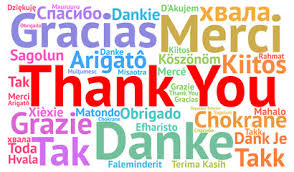